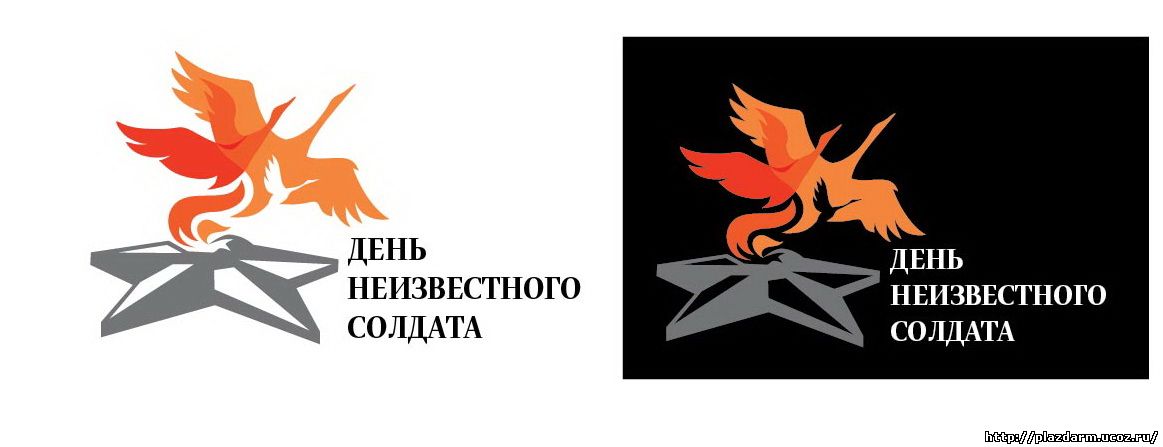 ПОДГОТОВИЛА Мезина Т.К.Воспитатель мбдоу детский сад №14 г.донецка
Мемориалы и памятники
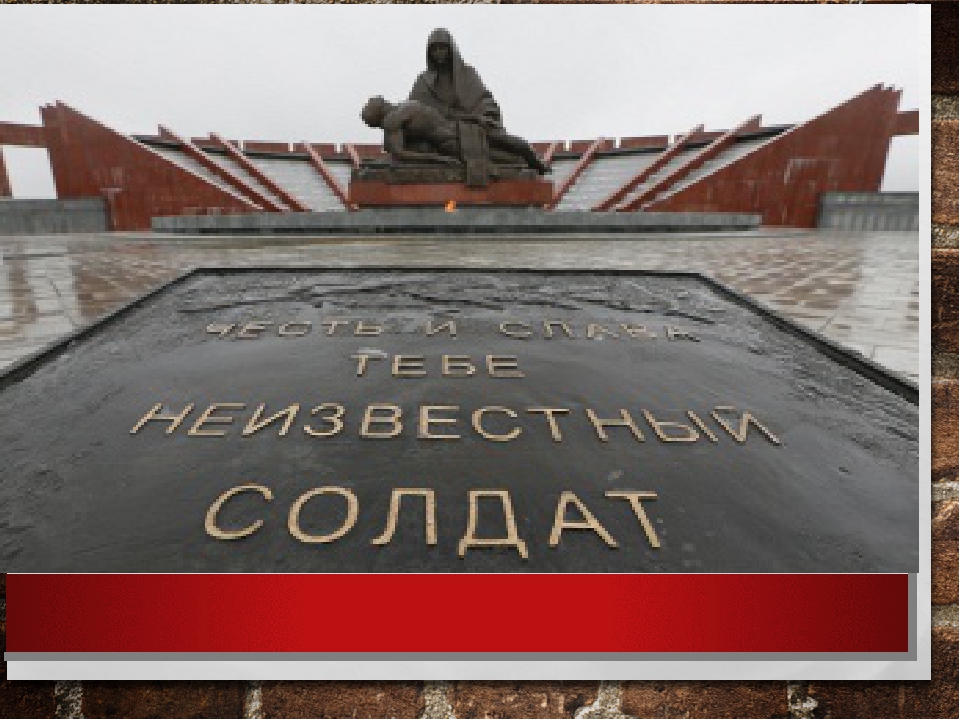 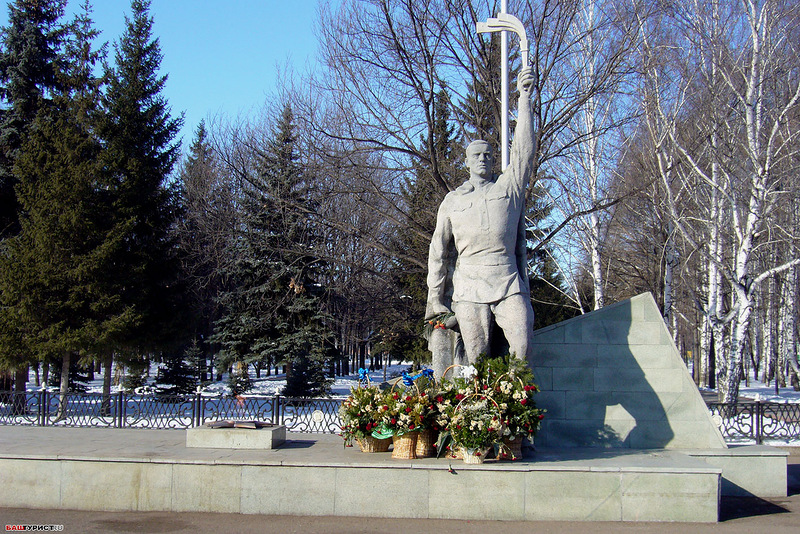 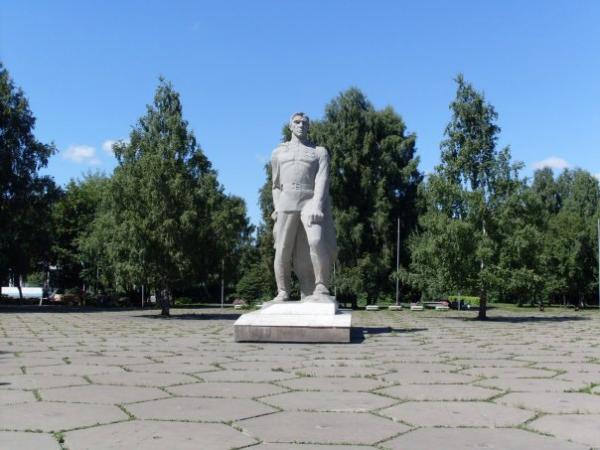 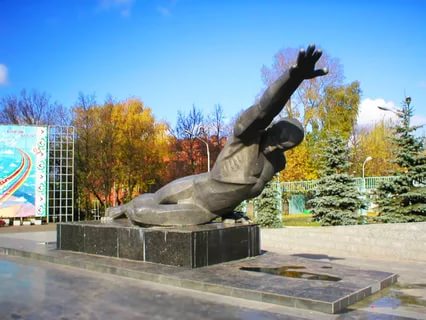 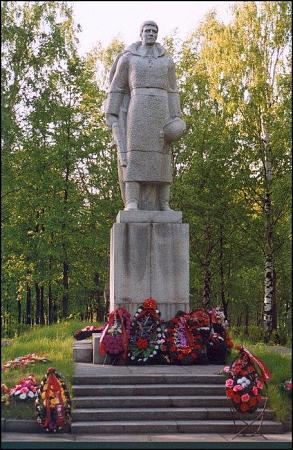 Памятник солдату                                           освободителю                                                    в берлине
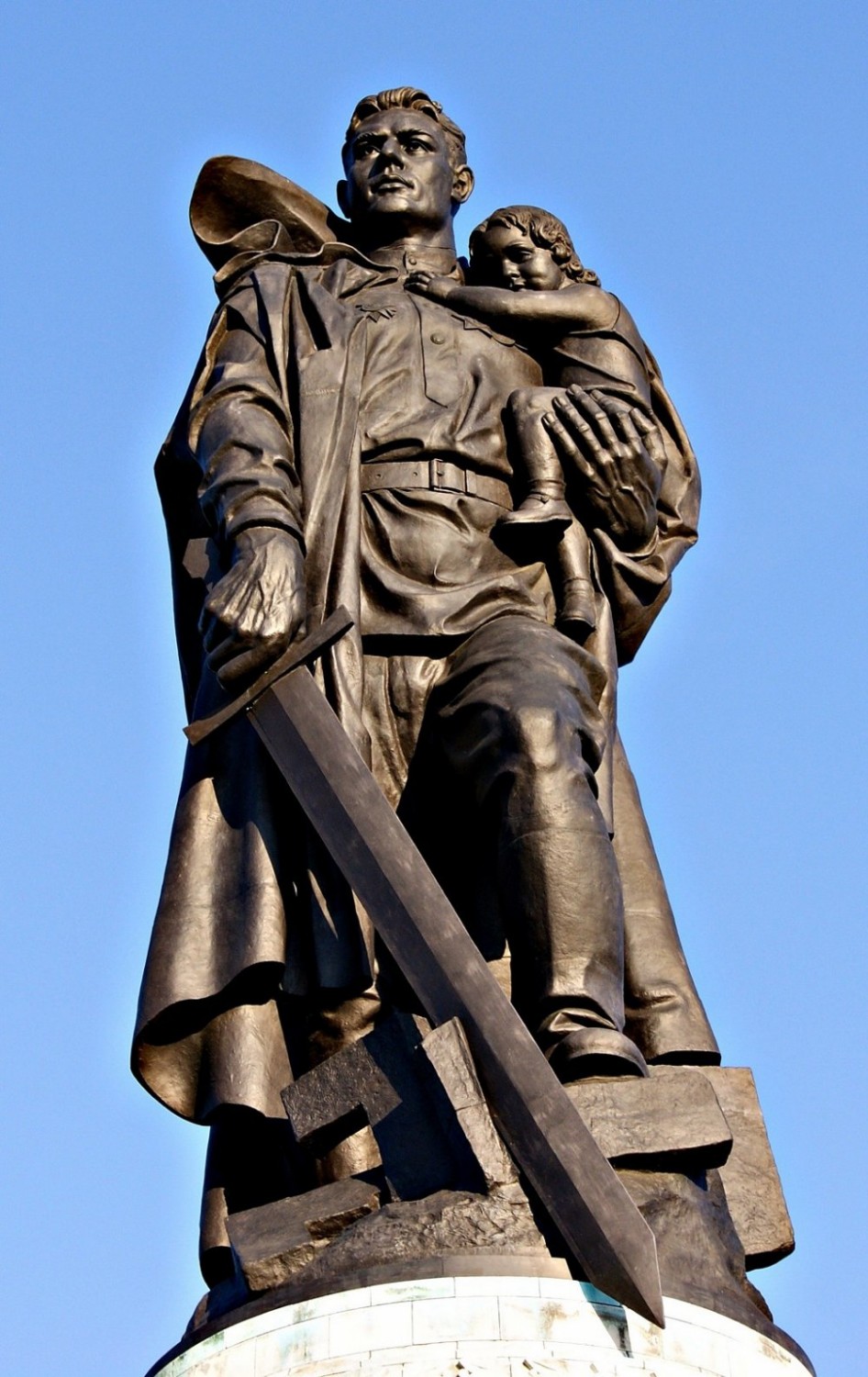 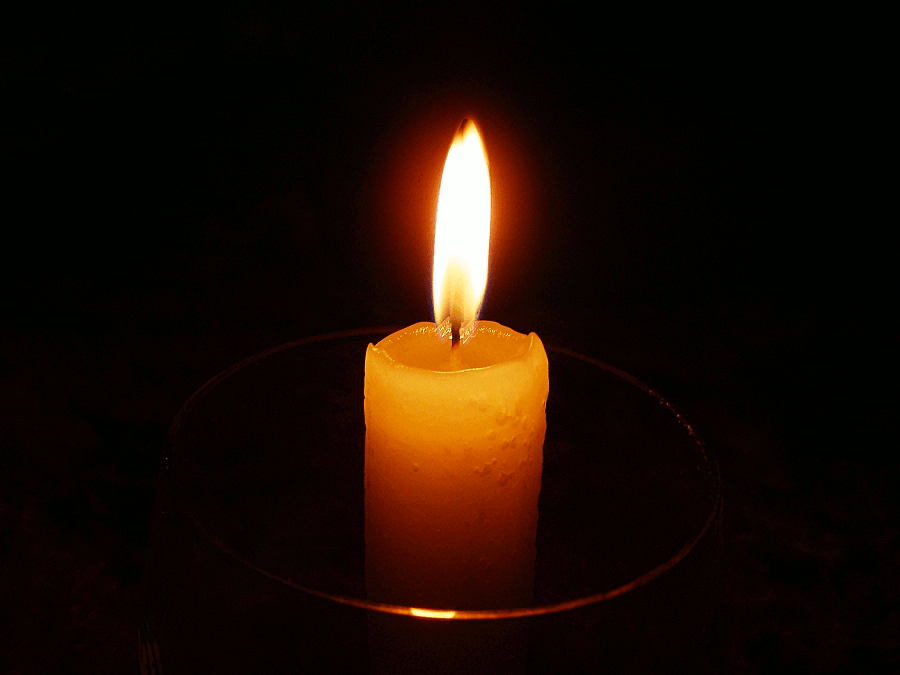 Свеча скорби
Могила неизвестного солдата в москве
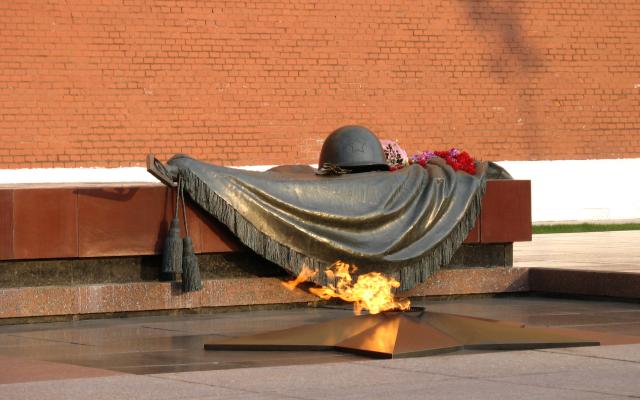 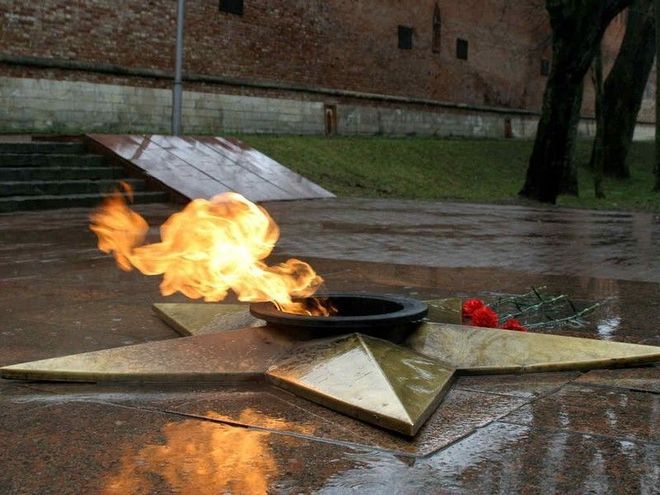